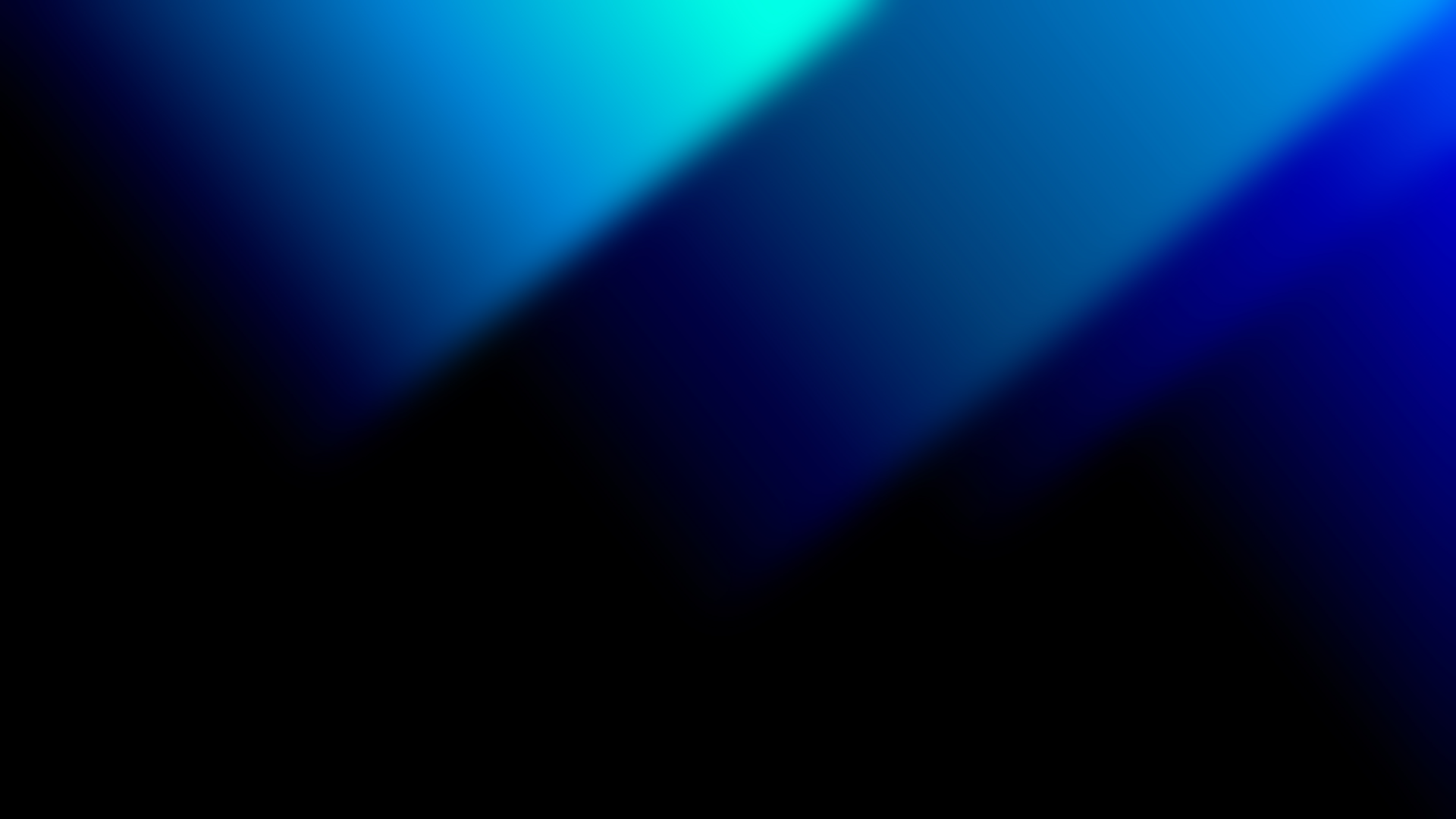 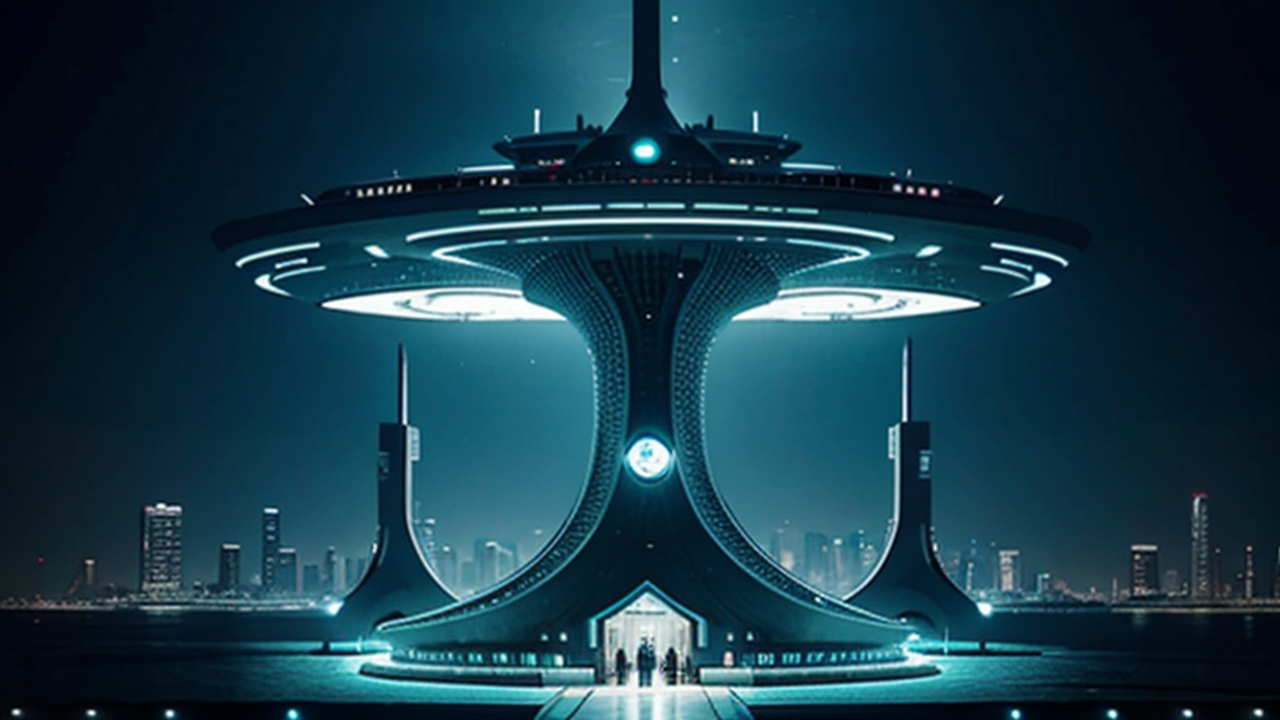 3Dの市場
マーケティングの概要
3Dの市場マーケティングは、立体的な視覚効果を活用して、製品やサービスを効果的に宣伝するための戦略的な手法です。
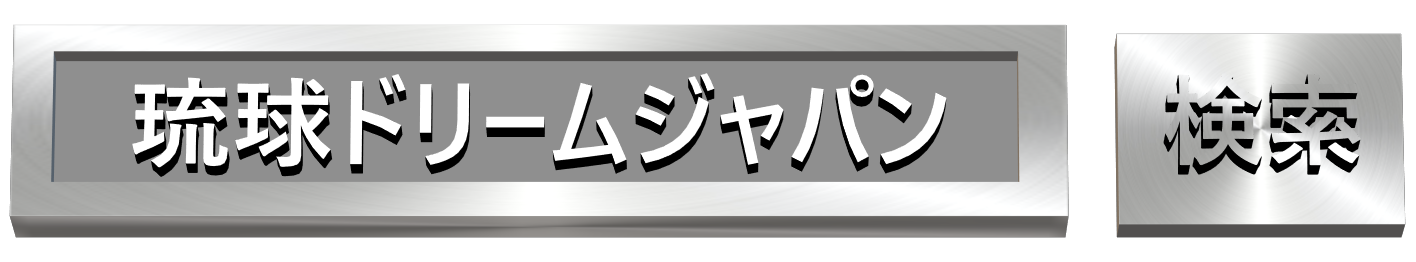 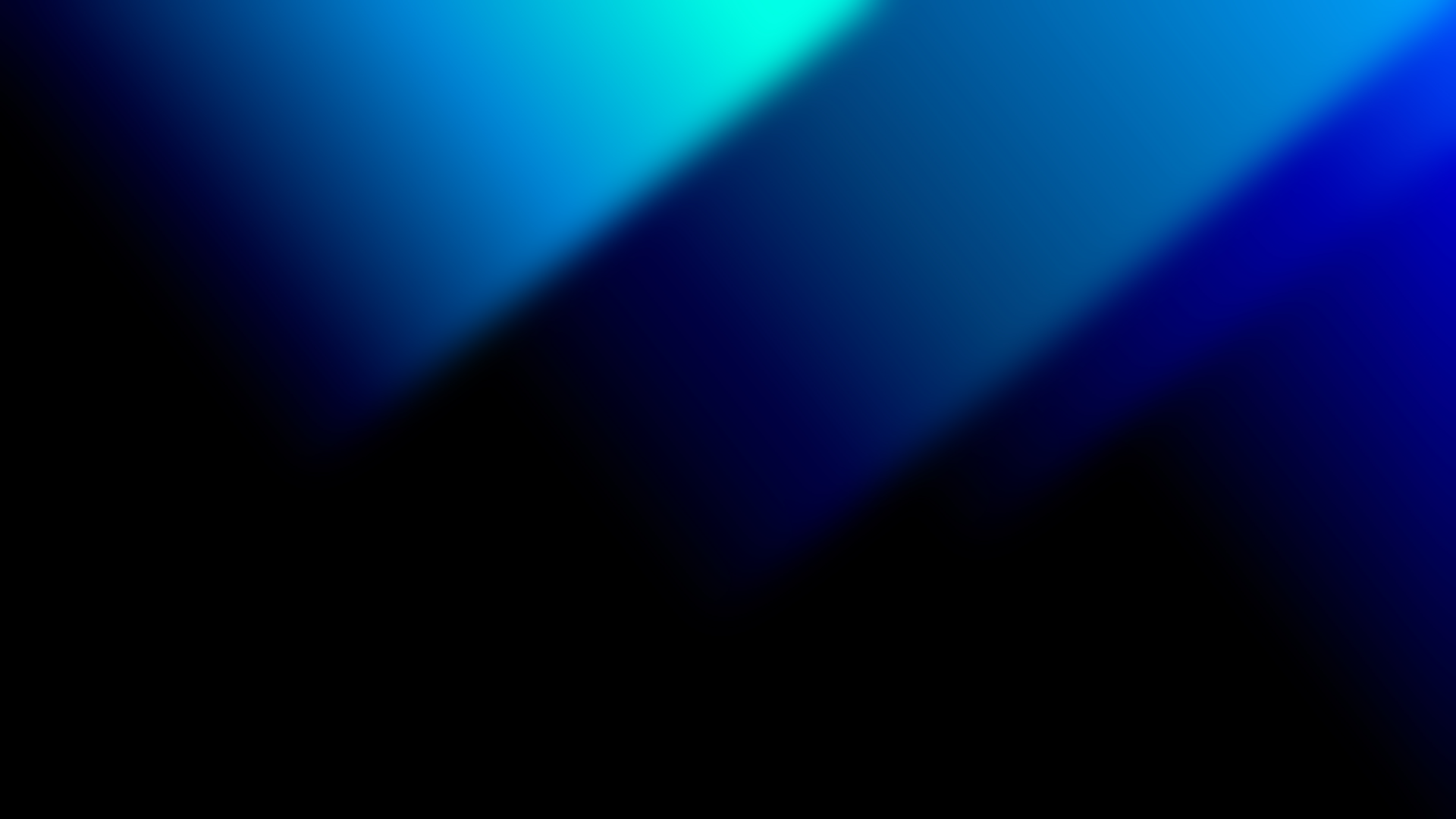 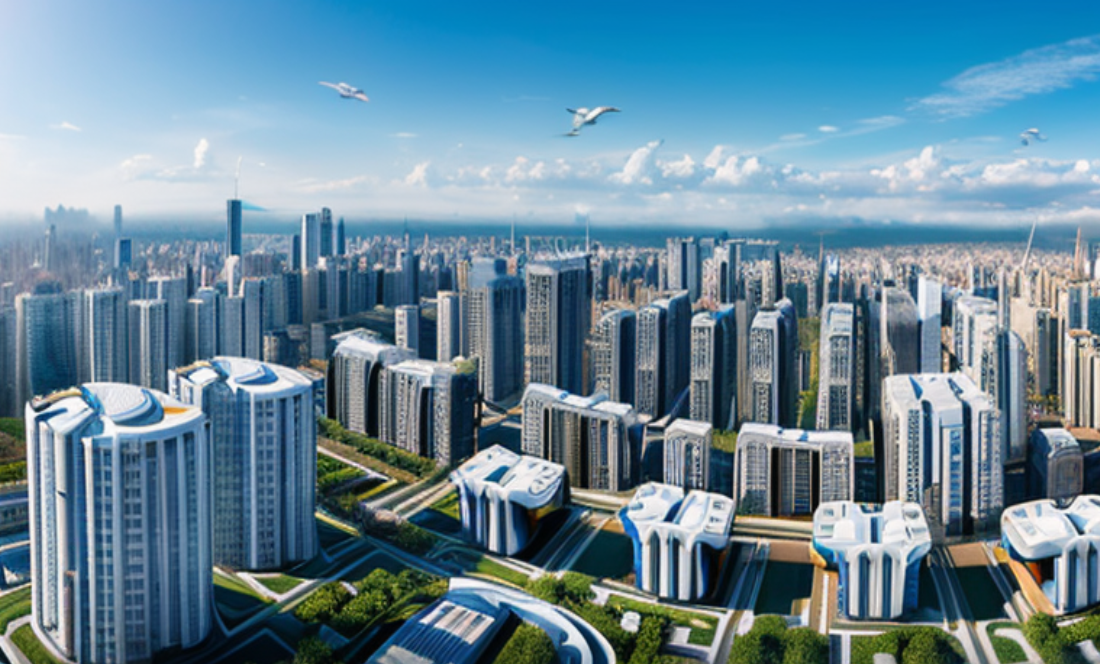 3D技術の進化と普及
1
歴史
最初の3D映画は1950年代に公開され、テクノロジーの進化により、3Dが普及しました。
2
映画とゲーム
多くの映画やゲームが3Dで提供され、視覚体験を一層豊かにしました。
3
技術進化
3DプリンティングやAR/VR技術など、3D技術は多岐にわたる分野で進化しました。
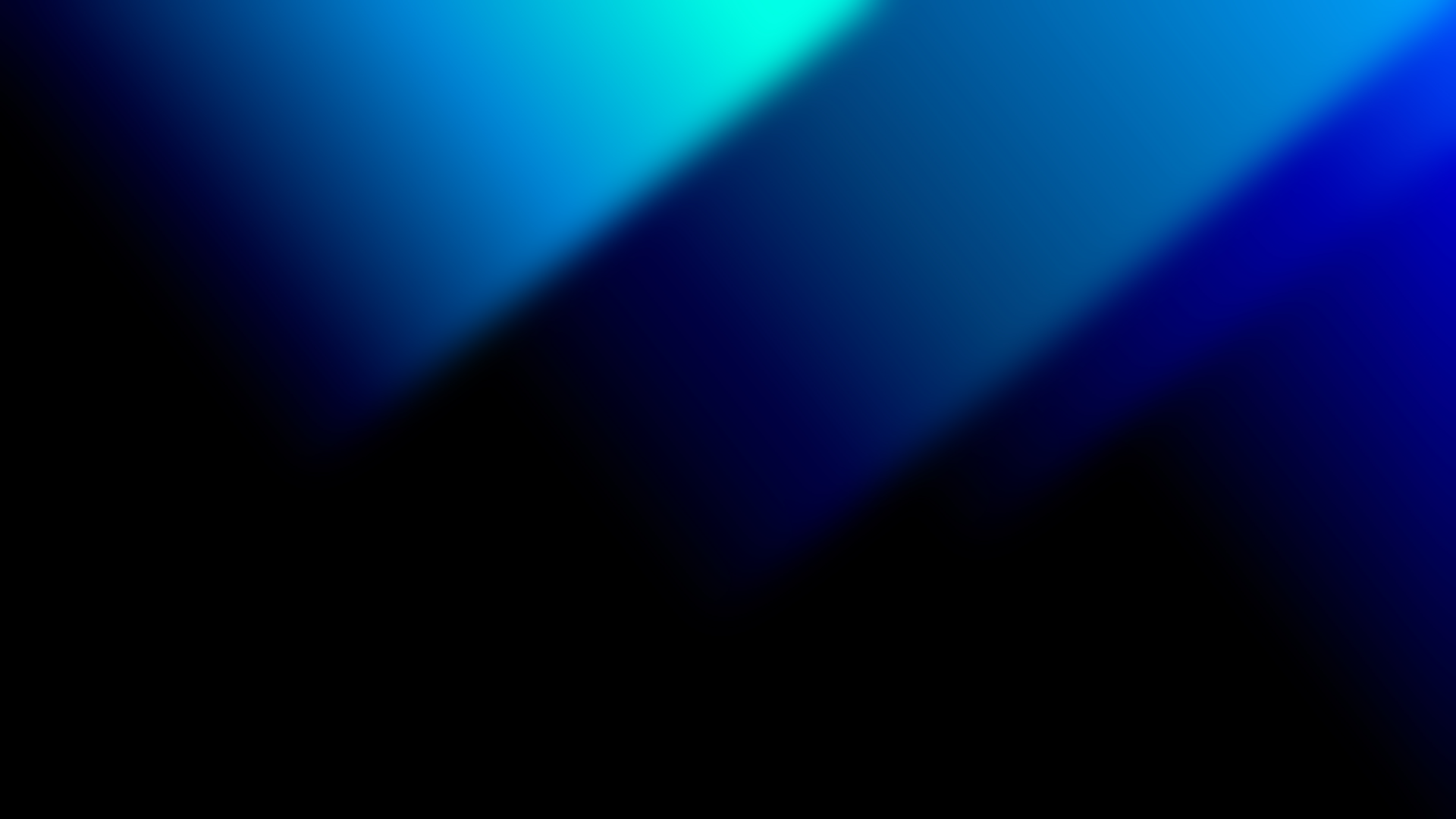 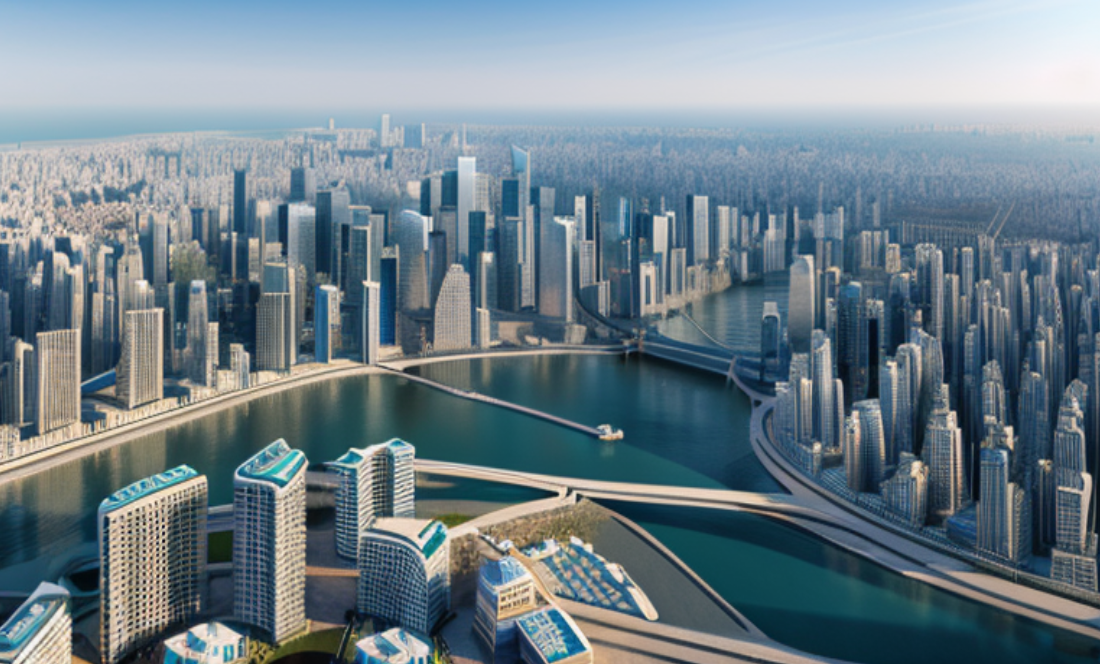 3D市場の成長と予測
1
2
成長
予測
製造業、建設、医療、エンターテイメントなどで3D技術の採用が拡大しました。
市場は今後も拡大し、3Dプリンティング、ホログラフィー、3D映像などが主要な成長セグメントです。
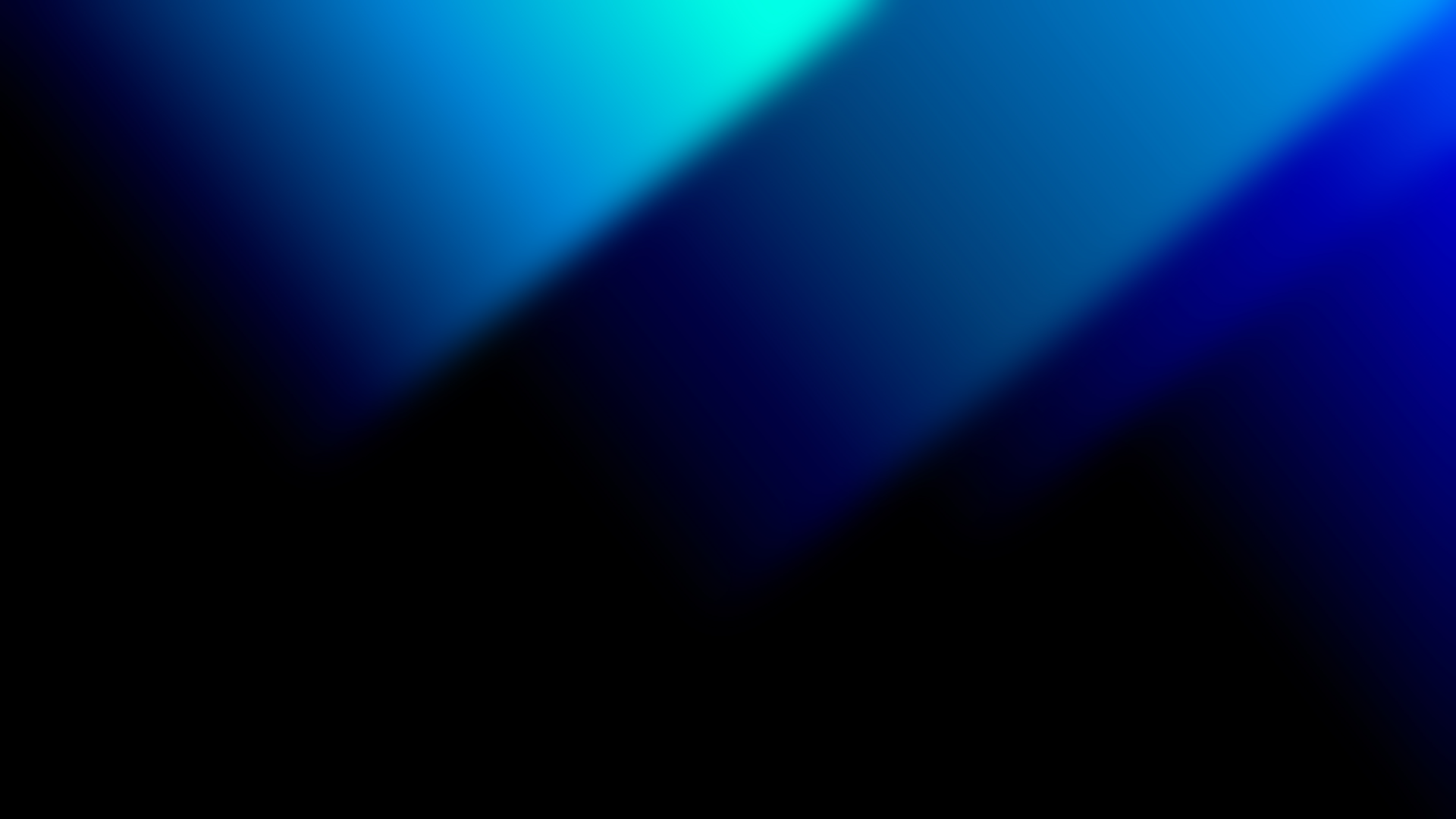 3Dの市場マーケティングの重要性
顧客エンゲージメント
ブランド強化
競争優位性
魅力的で創造的な3D広告はブランド価値を高めます。
3Dを活用することで、他社との差別化が可能になります。
3D広告・映像は顧客の注意を引き、記憶に残ります。
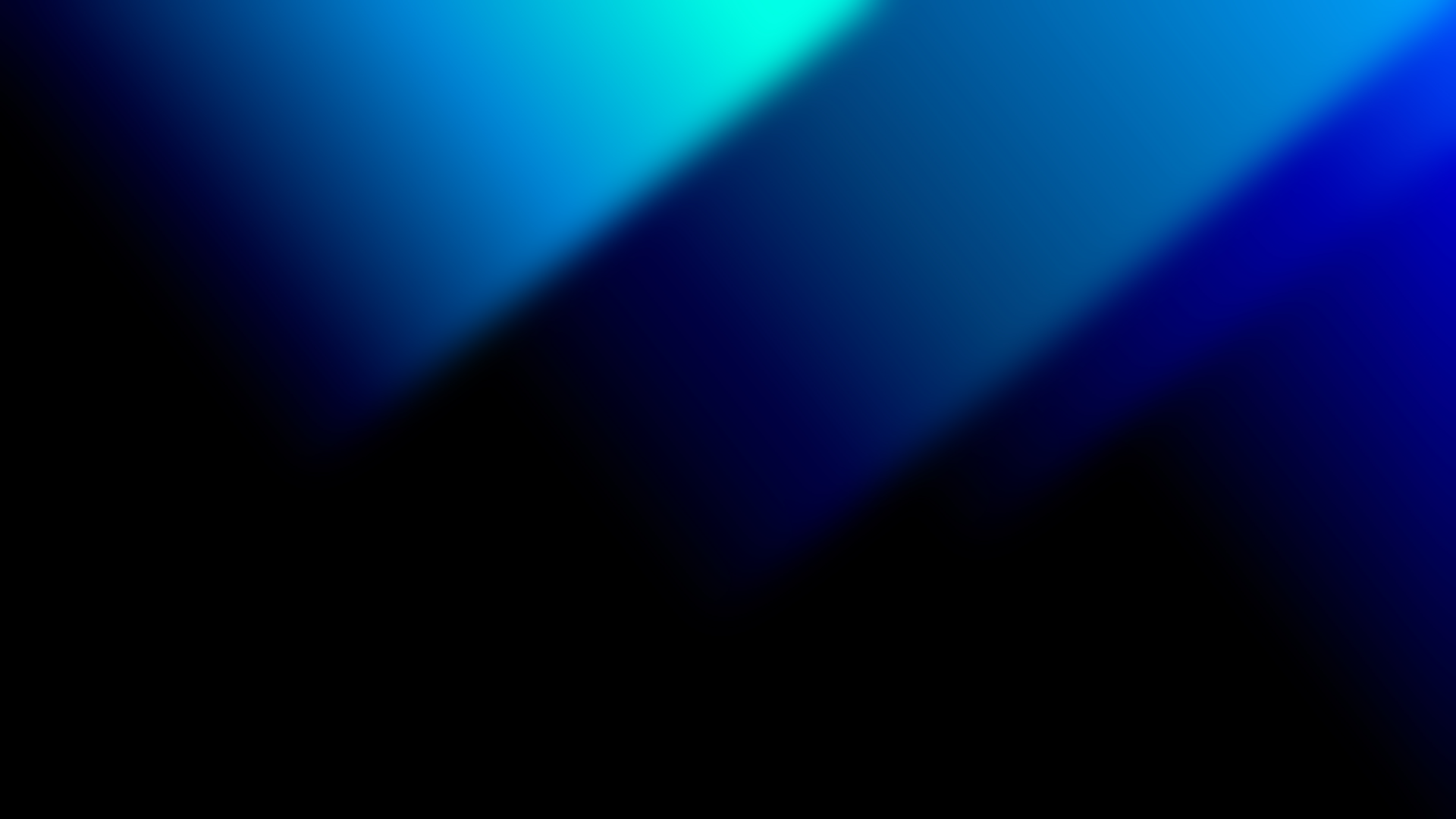 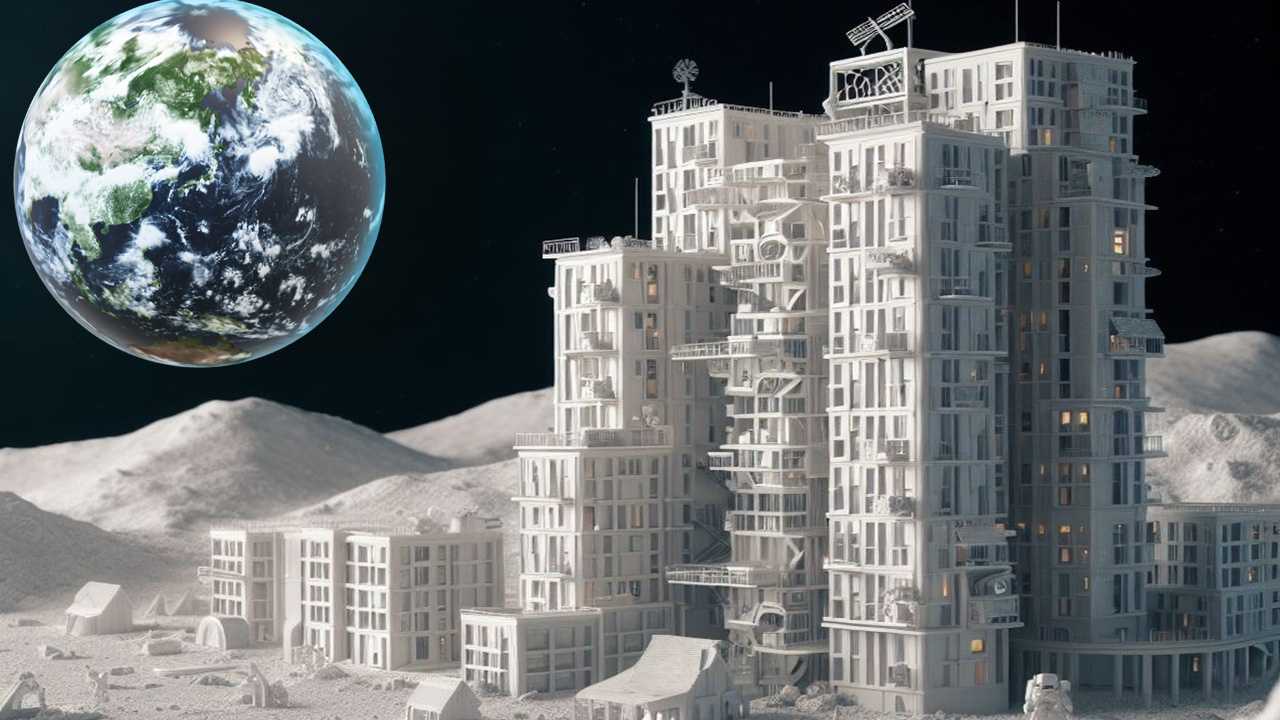 3Dの市場マーケティング戦略
ターゲット設定
コンテンツ制作
各業界や製品に合わせたターゲットの特定が重要です。
クオリティの高い3Dコンテンツを制作することが鍵となります。
マルチプラットフォーム
複数のデバイスやメディアに適合したプラットフォームは必要不可欠です。
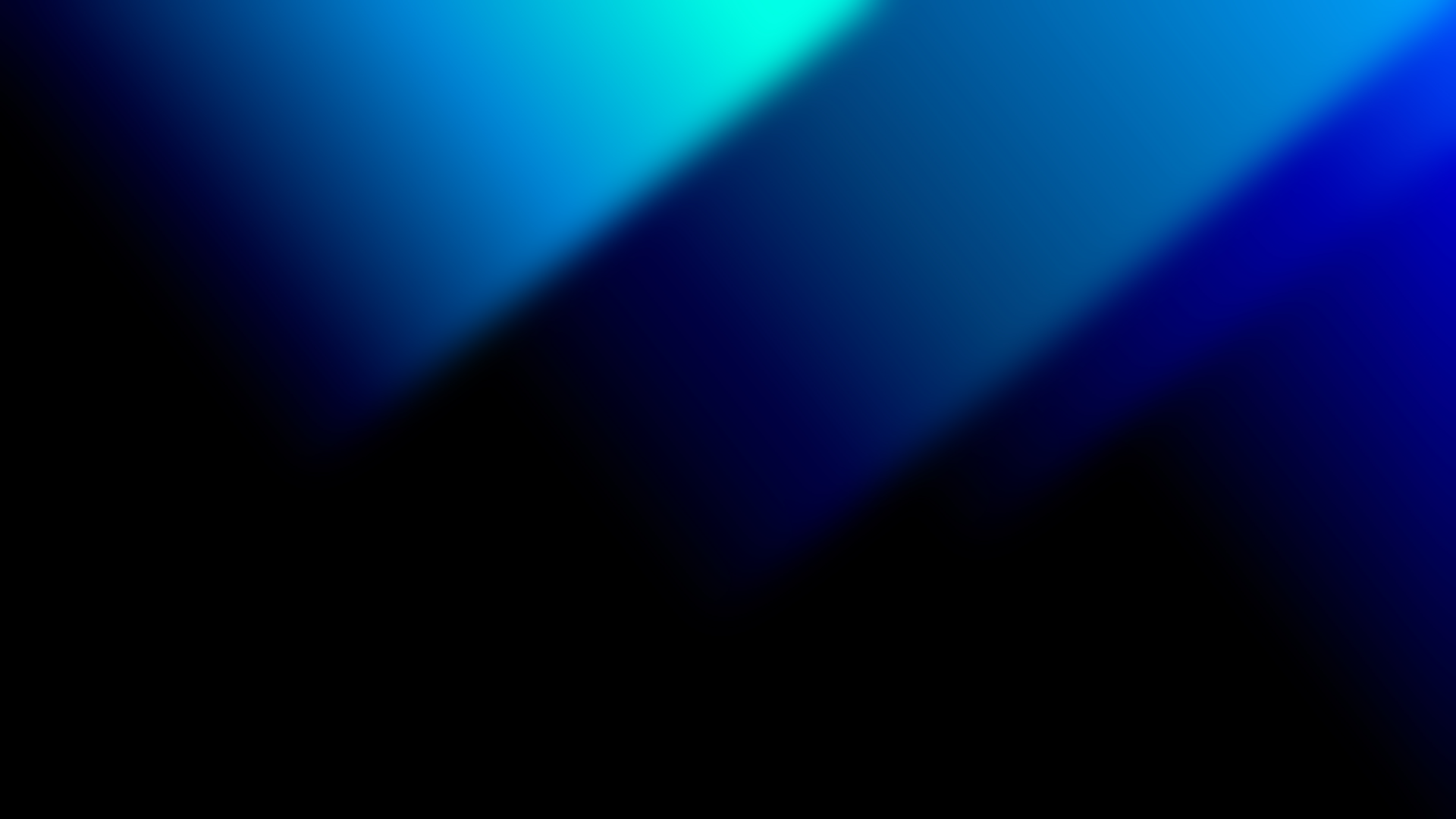 3Dの市場マーケティングの課題と解決策
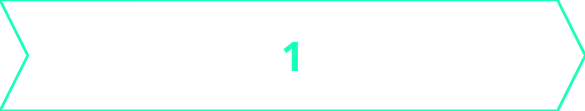 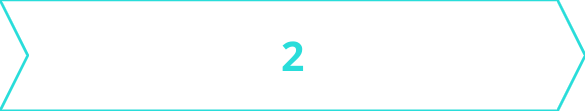 課題
解決策
3Dコンテンツの制作費が高い。
アウトソーシングやクリエイティブな制作手法を活用。
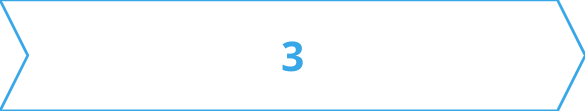 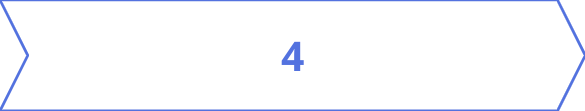 課題
解決策
多様なデバイスに対応する戦略が必要。
レスポンシブデザインやテクノロジーの最新動向を把握。
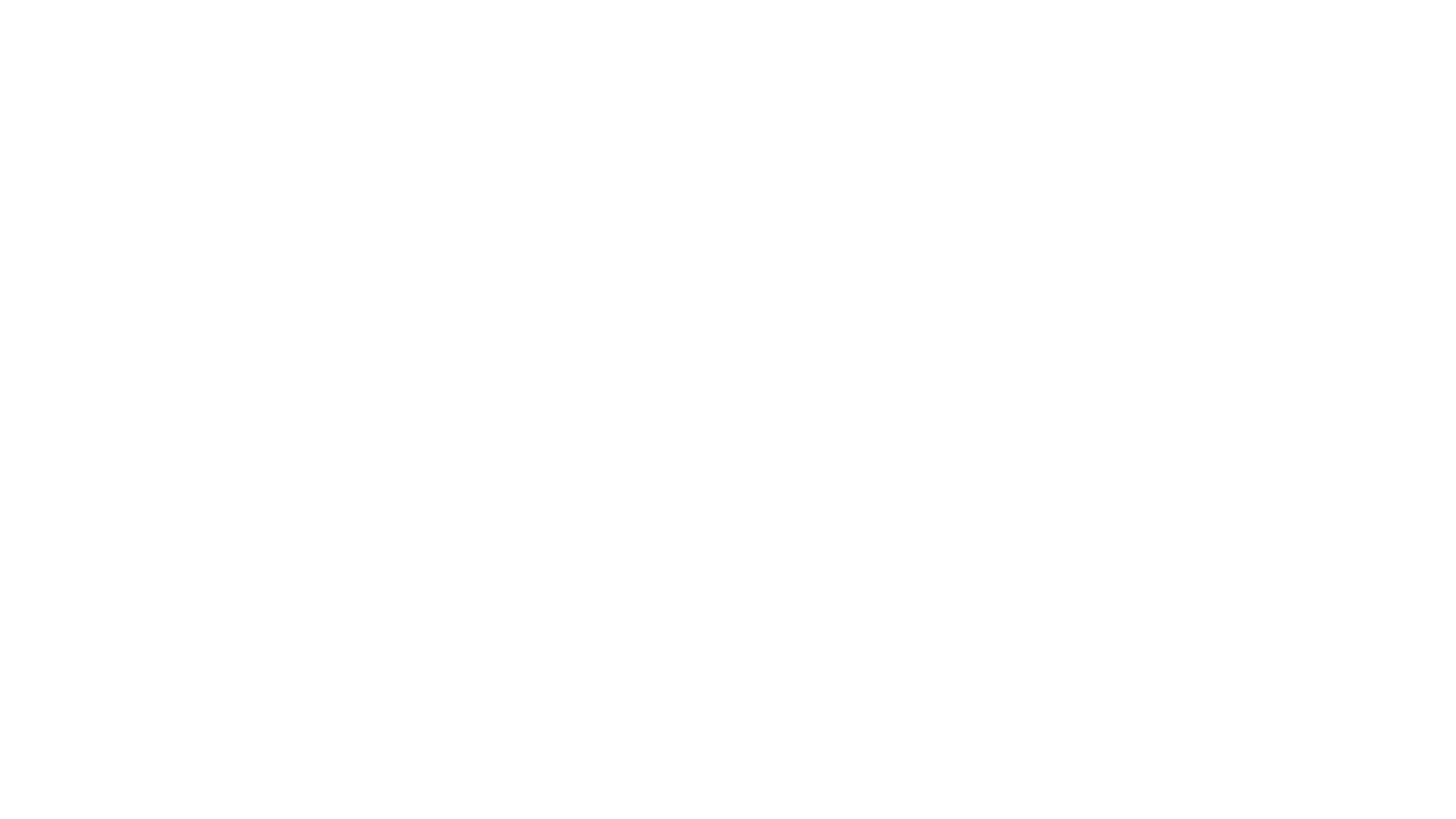 3Dの市場マーケティングの成功事例
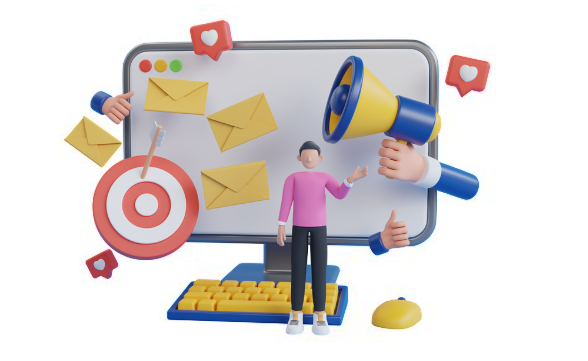 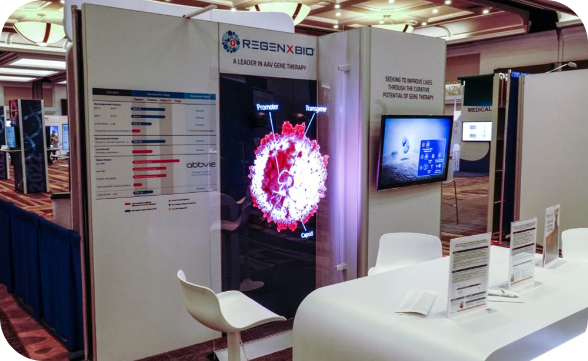 BMWの3Dプリント広告
ホログラフィックディスプレイ
BMWは3Dプリント技術を活用した
斬新なカスタマイズ広告で
成功を収めました。
一部のブランドは3Dホログラフィックディスプレイを導入し、注目を浴びました。
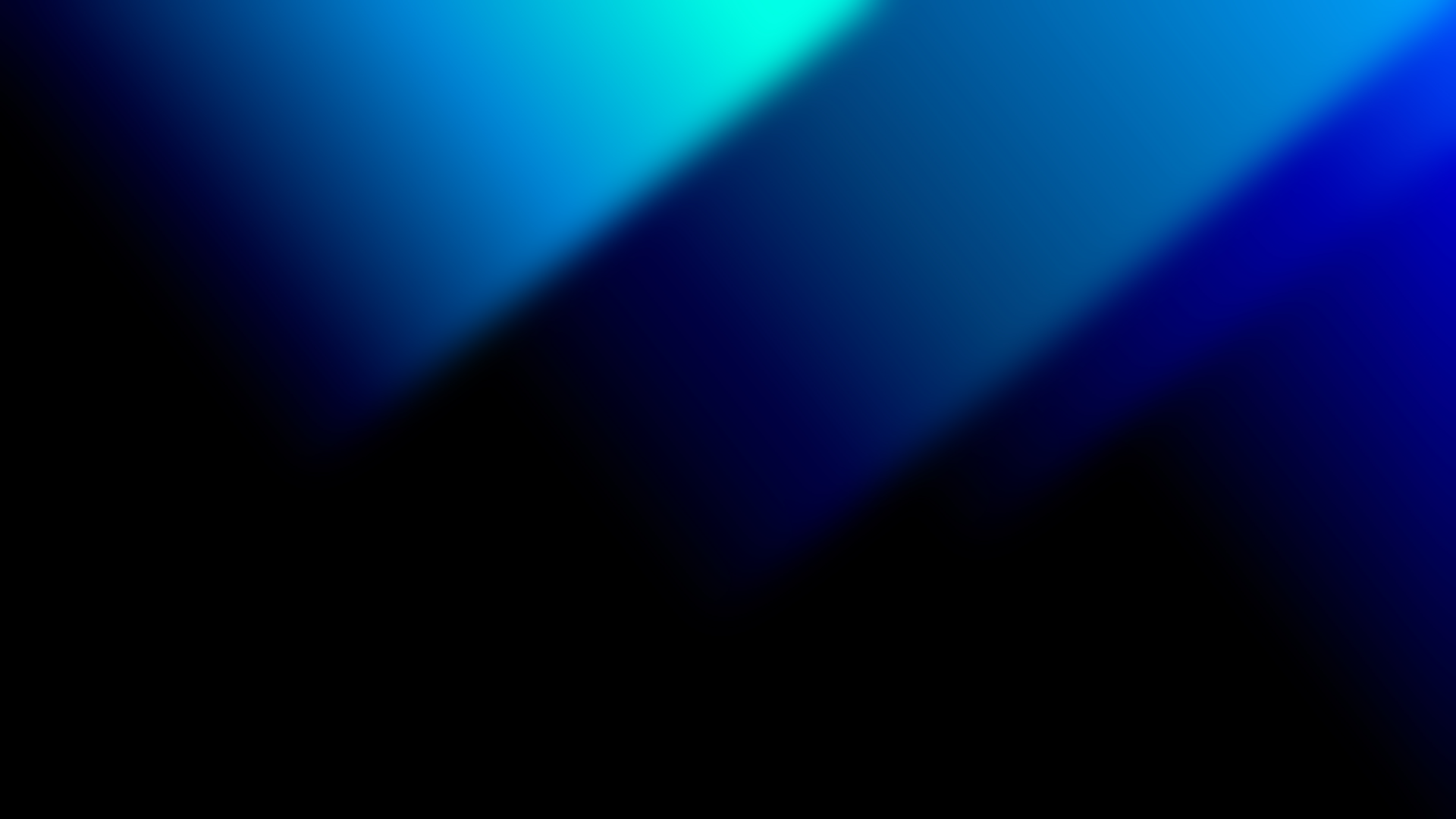 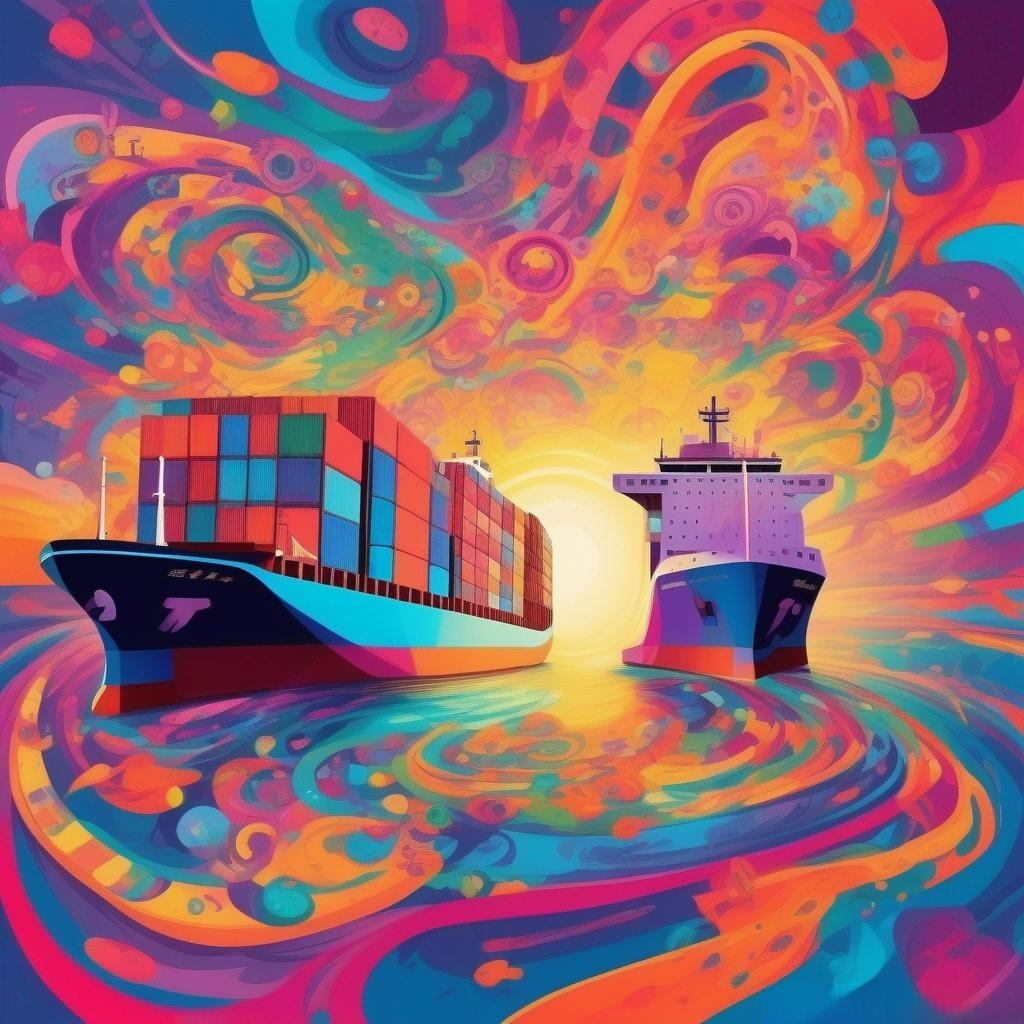 まとめと今後の展望
成熟する市場
新たな技術
技術の進化により、3Dの市場マーケティングは一層重要性を増しています。
拡張現実（AR）、仮想現実（VR）などが今後益々重要視されるでしょう。